高中英语  选择性必修第三册 人教版
Ⅰ.核心单词
(A)写作词汇—写词形
1.　dimension     n.维;规模;范围
2.　breakthrough     n.重大进展;突破
3.　reputation     n.名誉;名声
4.　noble     n.贵族成员;出身高贵的人 adj.崇高的;宏伟的;高贵的
5.　rank     n.地位;级别;行列vt.& vi.把……分等级;使排成行
6.　purchase     vt.购买;采购 n.购买;购买的东西
7.　photography      n.照相术;摄影
8.　emerge     vi. & vt.出现;浮现;暴露
9.　convey     vt.表达;传递(思想、感情等);传送
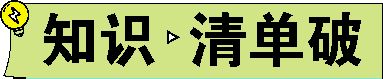 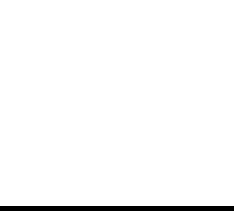 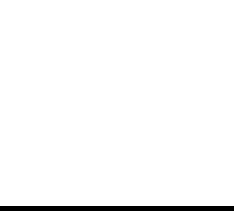 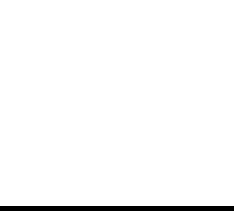 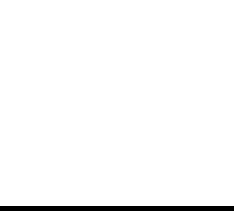 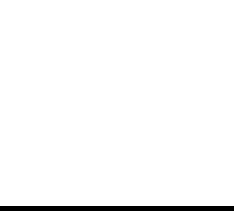 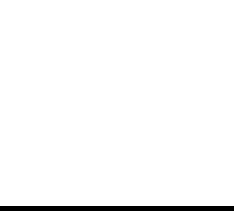 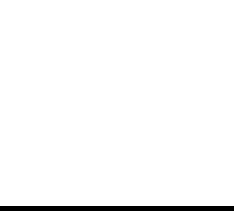 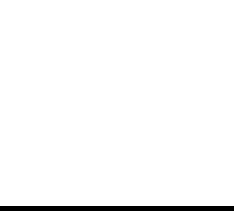 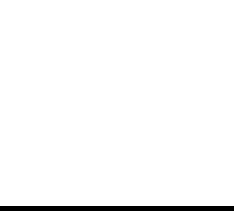 10.　subjective     adj.主观的
11.　outer      adj.外表的;外边的;外围的
12.　fond     adj.喜爱
13.　permanent     adj.永久的;永恒的;长久的
14.　humble     adj.谦逊的;虚心的;卑微的
15.　ink     n.墨水;墨汁;油墨
16.　frame     n.画面;框架vt.给……镶框
17.　decline     n.(数量、价格、质量等的)减少;下降;衰落vi. & vt.减少;下降;衰落;谢绝
18. 　exhibition     n.展览;(技能、感情或行为的)表演
19.　vase      n.花瓶;装饰瓶
20.　guarantee     vt.保证;确保;肯定……必然发生n.保证;保修单;担保物
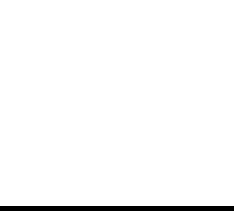 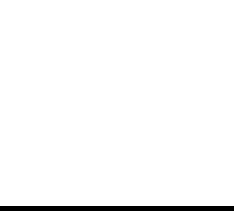 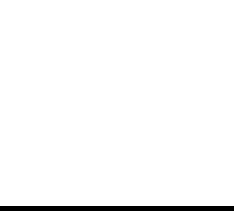 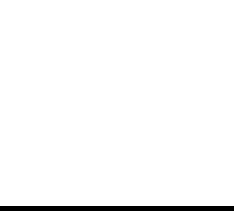 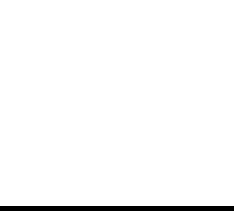 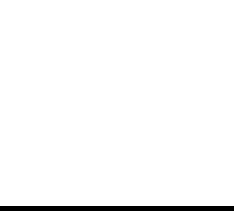 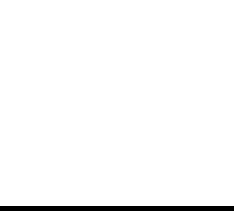 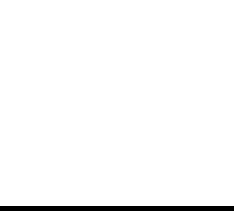 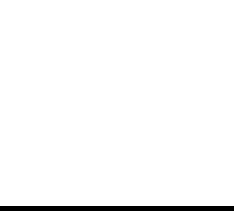 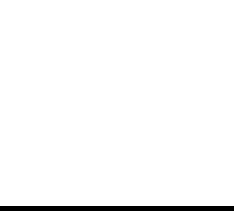 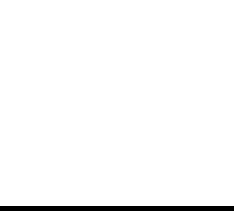 21.　contemporary     adj.当代的;现代的;属同时期的
n.同代人;同辈人
22.　worthy     adj.值得……的;有价值的
(B)阅读词汇—明词义
1.Christianity n.　基督教    
2.primitive adj.　发展水平低的;原始的;远古的     n.　文艺复兴前的艺术家(或作品);原始派画家(或作品)    
3.two-dimensional adj.　二维的    
4.humanistic adj. 　人文主义的    
5.humanity n. 　人性;人道;(统称)人类    
6.mythology n.　神话;虚幻的想法    
7.client n.　委托人;当事人;客户
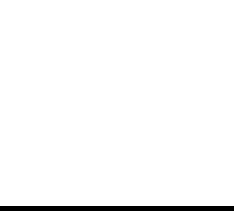 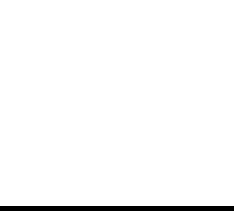 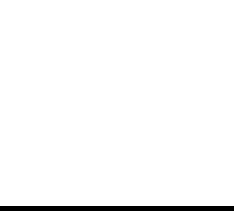 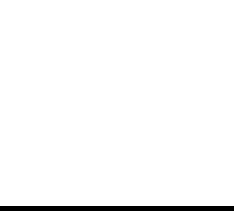 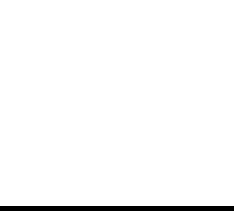 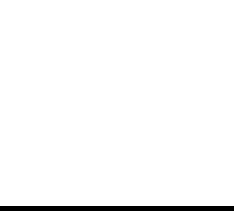 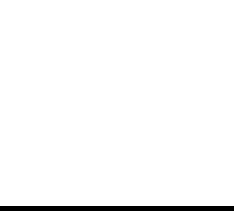 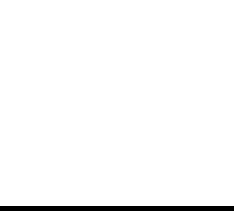 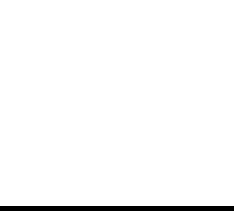 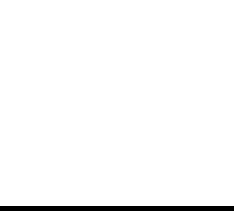 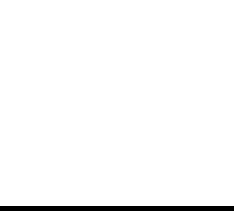 8.sunrise n. 　日出    
9.subsequent adj.　随后的;后来的;之后的    
10.sculpture n.　雕刻品;雕像;雕刻术    
11.sculptor n.　雕刻家;雕塑家    
12.visual adj.　视觉的;视力的    
13.pond n. 　池塘;水池    
14.bride n.　新娘    
15.animation n.　(电脑、录像)动画制作;动画片     
16.symphony n. 　交响乐;交响曲    
17.bronze n.　青铜;深红褐色     adj. 　青铜色的;深红褐色的    
18.ceramic n. 　陶瓷制品;制陶艺术    
19.civil adj. 　国民的;民用的;民事的    
20.Buddhist adj. 　佛教的     n. 　佛教徒
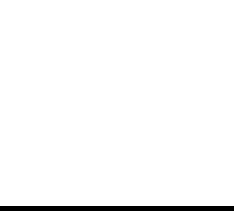 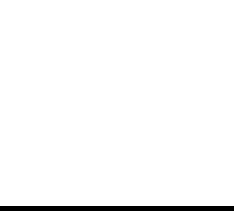 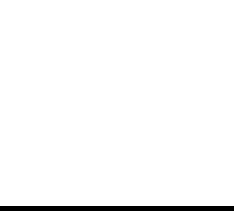 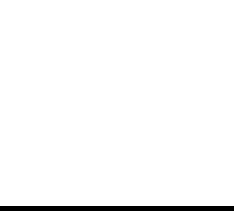 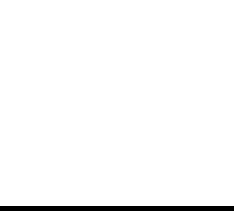 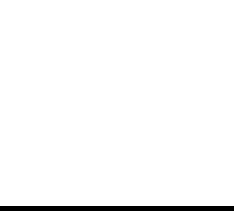 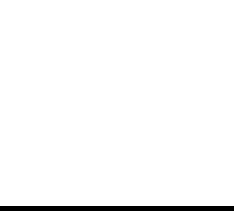 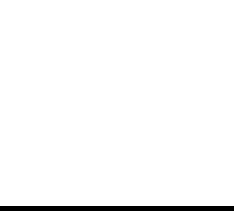 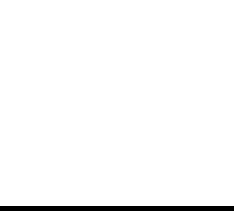 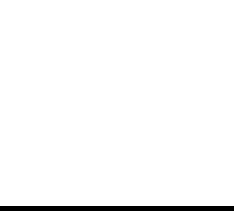 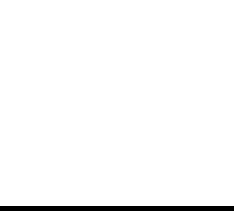 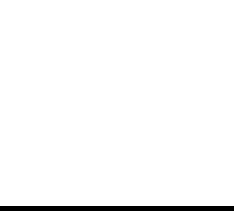 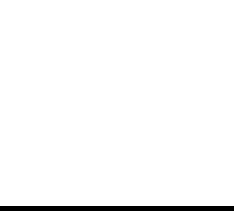 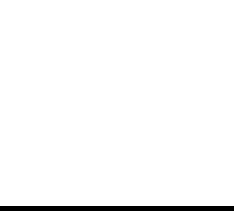 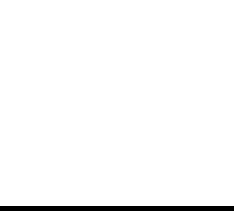 21.Buddhism n. 　佛教    
(C)拓展词汇—灵活用
1.　precise     adj.准确的;精确的→　precisely      adv.准确地;精确地;的确如此
2.　realistic     adj.现实的;逼真的→　realism       n.逼真;现实主义;务实作风→
    realist     n.现实主义画家(或作家等);现实主义者→ 　realiz(s)e     v.实现;理解;意识到
3.　influential    adj.有很大影响力的;有支配力的→　influence     vt.影响;对……起作用;支配 n.影响;作用;支配力
4.　arch     vt.& vi.呈弧形横跨;(使)成弓形 n.拱;拱形结构;拱门→　arched     adj.拱形的;弓形的
5.　investment     n.投资额;投资;(时间、精力的)投入→ 　invest     v.投资;投入(时间、精力等)
6.　memorial     n.纪念碑(或像等);纪念物;纪念品 adj.纪念的;悼念的→ 　memory
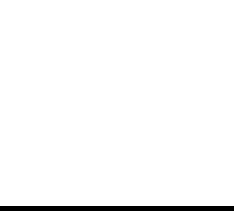 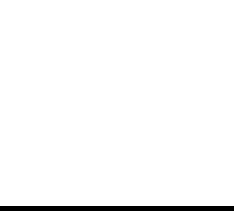 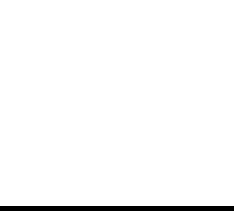 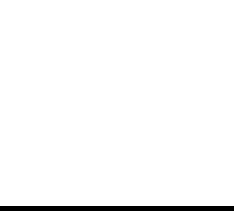 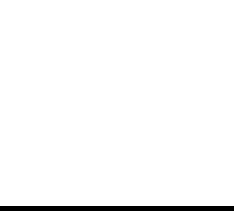 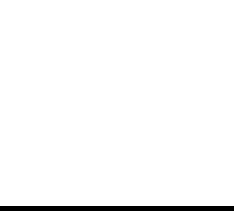 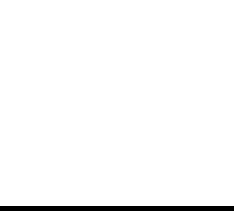 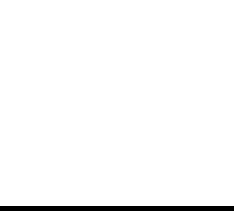 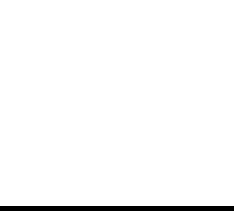 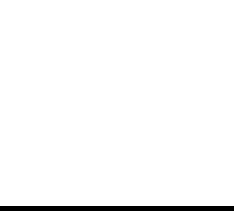 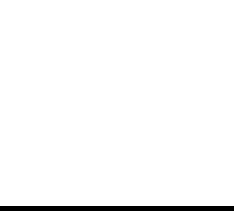 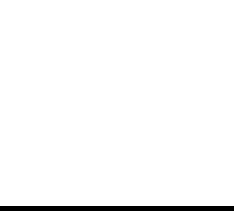 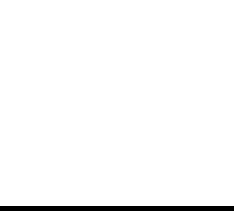 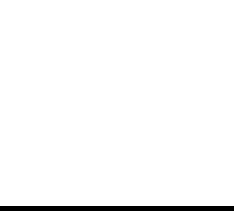 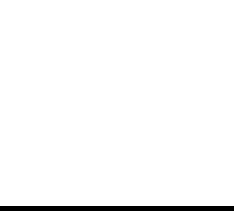 n.记忆;记忆力;记性→　memoriz(s)e      vt.记忆;记住
7.　criticis(z)e     vi. & vt.批评;指责;评价→ 　criticism     n.批评;指责;评论
8.　representative      adj.典型的;有代表性的 n.代表→ 　represent      vt.代表;作为……的代言人linking verb相当于
9.　artistic      adj.艺术的;艺术家的→　art     n.艺术→ 　artist     n.艺术家;(尤指)画家
10.　entry     n.进入;加入;参与→ 　enter     v.进入;加入;开始参加→ 　entrance     n.入口;通道;出场
11.　recognition     n.承认;认出;赞誉→ 　recogniz(s)e     vt.承认;认出;认可→
    recognizable     adj.容易认出的;易于识别的
12. 　expansion     n.扩张;扩展;扩大→ 　expand     v.扩大;膨胀;扩展
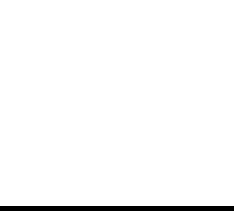 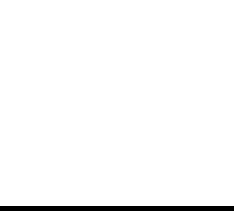 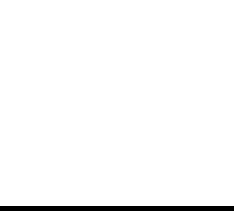 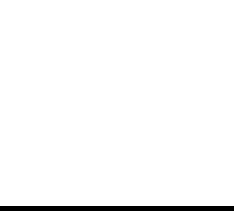 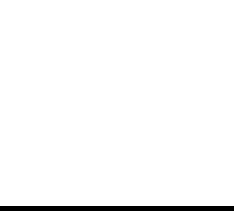 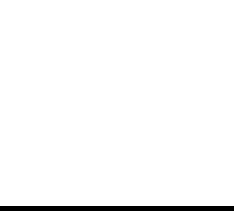 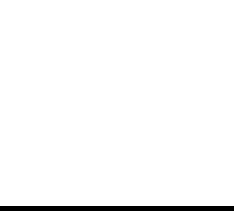 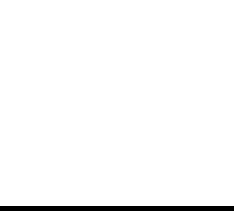 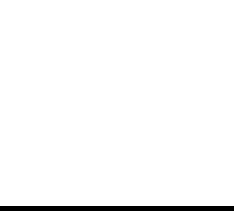 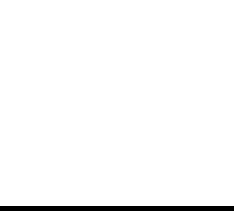 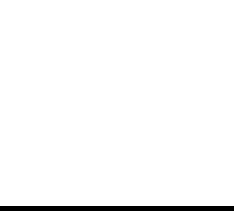 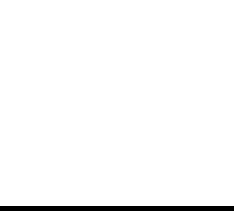 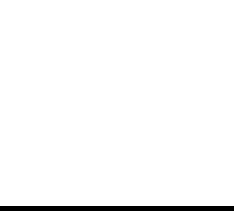 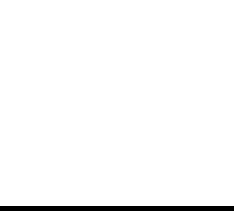 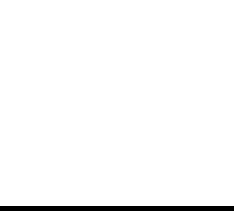 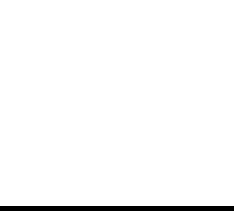 Ⅱ.重点短语
1.be fond of  　喜欢;喜爱    
2.set apart from 　使与众不同;使突出;使优于……    
3.　in particular     尤其;特别
4.be full of 　充满    
5.concentrate on 　集中注意力于    
6.　turn to     转向;求助于
7.no longer 　不再    
8.　as a result     因此;结果
9.focus on 　集中注意力于    
10.be fascinated by　对……着迷    
11.be impressed by 　对……印象深刻    
12.deal with 　处理
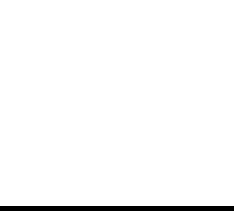 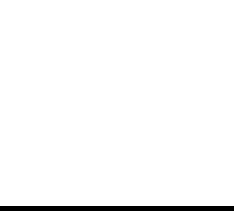 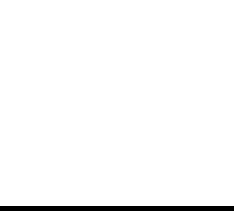 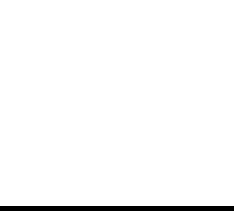 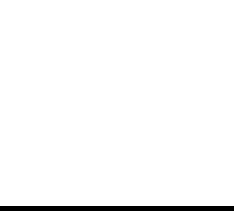 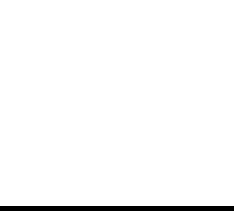 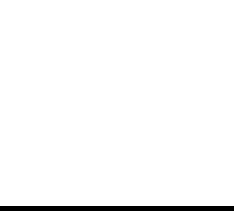 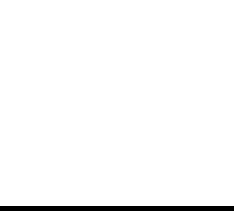 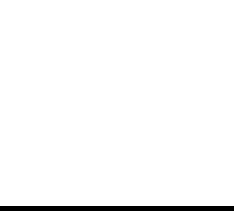 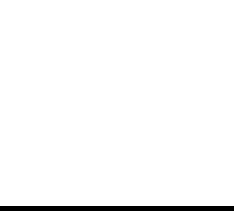 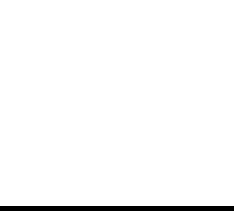 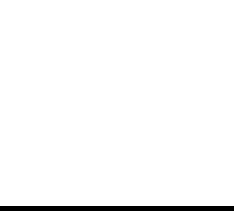 13.　be faced with     面对
14.regard...as... 　把……看作……    
15.achieve one's goal 　实现某人的目标    
16.　bring...to life     赋予……生命;使……鲜活起来
17.on display 　在展览    
18.(be) intended to do sth. 　为做某事打算(或设计)的    
19.in store (for sb.) 　即将发生(在某人身上);等待着(某人)    
20.　be worthy of     值得
21.　keep in mind     记住
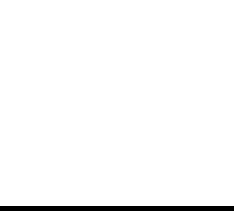 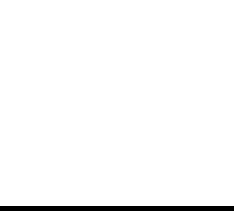 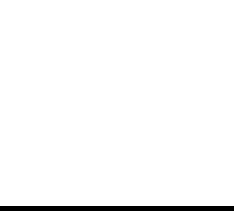 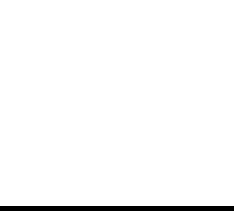 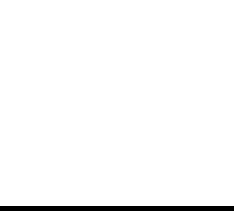 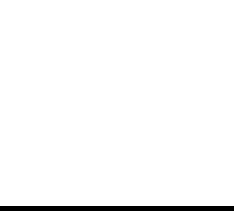 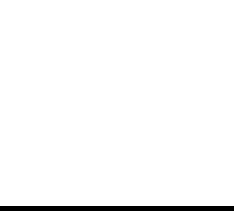 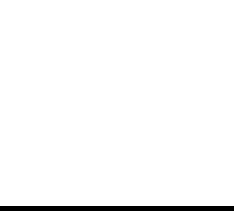 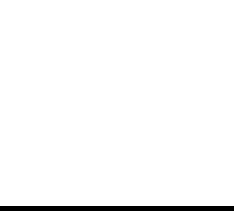 Ⅲ.经典结构
1.最后,大多数客户想要看着漂亮和有趣的画。
Finally, most clients wanted paintings　that/which    were beautiful and interesting to look at.(定语从句)
2.他不仅试图展示他的表现对象的外在形象,还试图展示它们内在的温暖和人性。
He sought to show not just the outer image of his subjects, 　but     their inner warmth and humanity as well.(not just...but...)
3.因此,中国雕塑发现自身大大受到通过丝绸之路从印度和中亚带来的佛教艺术的影响。
Chinese sculpture thus found itself highly 　influenced     by Buddhist art 　brought from     India and Central Asia through the Silk Road.
4.这只是本次展览即将供您参观的内容的一小部分。
This is just a small taste of  　what      is in store for you in this exhibition.(宾语从句)
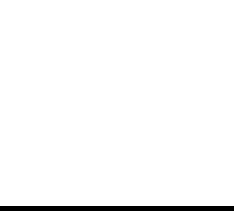 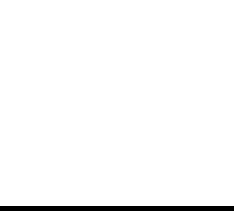 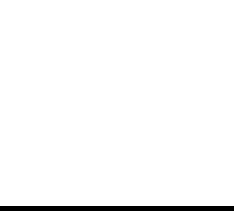 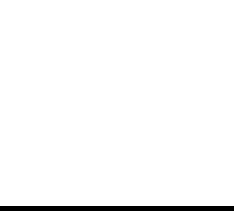 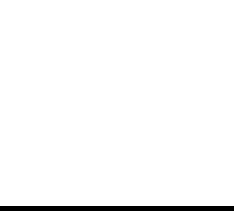 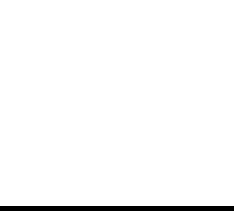 Ⅳ.长难句分析
1.As there have been so many different styles of Western art, it is impossible to de-scribe them all in a short text.
分析:本句是一个主从复合句。As在句中引导　原因     状语从句,主句中的　it    作形式主语,真正的主语为　不定式     短语。
句意:由于西方艺术已有如此多不同的风格,所以不可能在一篇简短的文章中将它们全部描述出来。
2.While painters as early as Da Vinci had used oil, this technique reached its height with Rembrandt(1606—1669), who gained a reputation as a master of shadow and light.
分析:该句为主从复合句。While在句中引导 　让步     状语从句,主句部分含有一个who引导的 　非限制性定语从句     ,修饰先行词Rembrandt,关系代词在从句中作　主语    。
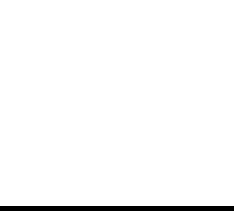 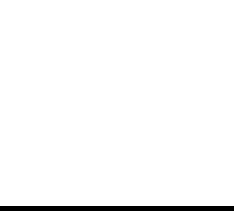 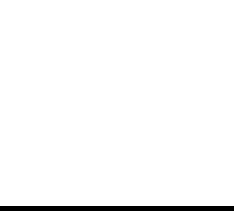 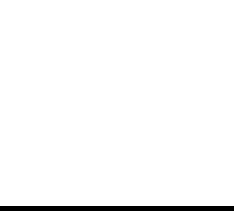 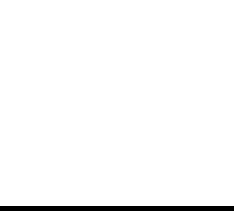 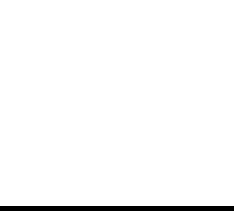 句意:虽然早在达·芬奇时代画家就使用过油彩,但伦勃朗(1606—1669)使这种技艺达到了顶峰,他获得了“光影大师”的美誉。
3.After that, paintings were no longer needed to preserve what people and the world looked like. 
分析:句中采用了被动语态,不定式结构to preserve...在句中作 　目的状语     ,pre-serve后为what引导的　宾语从句    。
句意:在那之后,不再需要画来保存人们和世界的样子了。
4.Born during the Ming Dynasty, Tang sought and failed to gain entry into the civil service,so he turned to painting instead. 
分析:该句中Born during the Ming Dynasty为过去分词短语作　状语     ,句中so连接了两个并列分句,表示 　因果    关系。
句意:唐生于明代,曾试图进入仕途却以失败告终,因此他转而开始绘画。
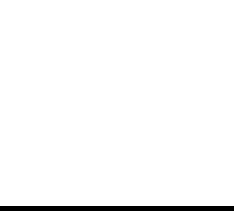 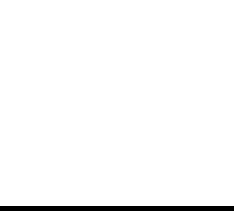 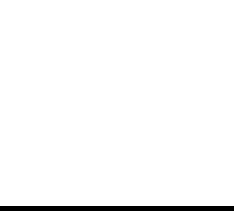 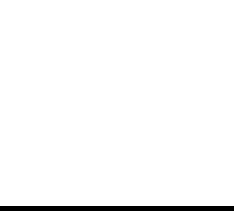 5.Though it is over 500 years old,it looks as fresh and full of life as the day it was 
created.
分析:Though 在句中引导　让步     状语从句,主句部分含有as...as...结构,意为
“    像……一样……    ”。the day后面为省略了关系副词 　when     的定语从句。
句意:虽然这幅画有500多年了,但它看起来像它被创作出来的那一天一样清新、活灵活现。
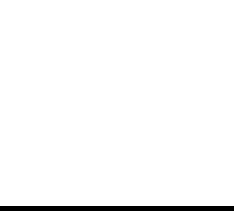 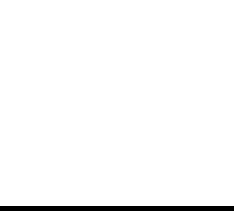 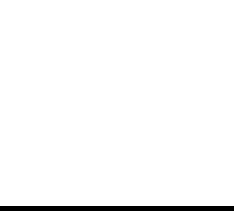 Ⅴ.必备语法
不定式作表语
1.What they attempted to do was no longer 　(to)show     (show) reality,but instead to ask the question,“What is art?”
2.The young singer’s intention of performing the song was 　to share     (share)his love for rock music with his fans.
3.From bronze bowls to ceramic vases,and jade sculptures to ink wash paintings, our goal is 　to display     (display) the Chinese artistic genius from ancient times.
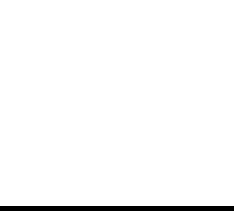 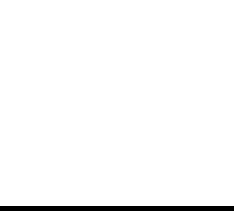 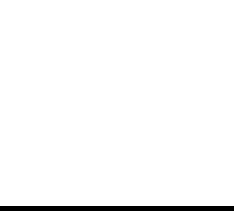 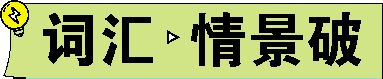 |in particular 尤其;特别
In particular, his paintings are set apart from other paintings by their realistic human faces and deep emotional impact.(教材P2)
他的绘画与其他绘画特别不同的是它们逼真的人脸和深刻的情感影响。
 情景导学
Drivers who park their cars illegally, particularly stopping traffic flow, deserve pun-ishment. 非法停车的司机,尤其是(那些)阻断交通流量的,应当予以惩处。
As we all know,the British are rather particular about/over table manners.众所周知,英国人相当讲究餐桌礼仪。
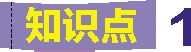 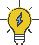 归纳拓展
①particular adj.特指的;特别的;讲究的;挑剔的n.细节;详情
②be particular about/over sth. 　对某事/某物讲究/挑剔    
③　particularly     adv.尤其;特别;格外

单句语法填空
1-1 (2019浙江,完形填空, )What's 　particularly    (particular) interesting is the 
attitude various cities have toward Dubanchet's cause.
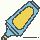 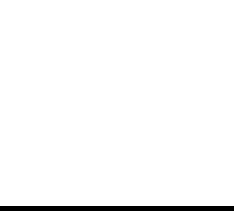 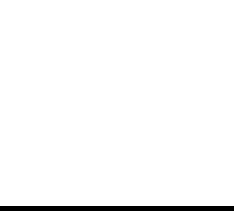 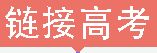 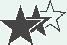 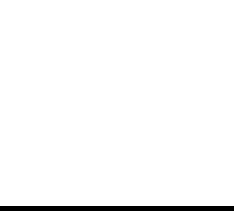 解析　句意:特别有趣的是不同城市对待Dubanchet的事业的态度。分析可知,此处需用副词修饰形容词interesting,故填particularly。
1-2 (2017天津3月,6, )I still have a few sweet memories of my childhood; 　in    
particular, I remember times when I explored caves in the mountains with my friends.
解析　句意:我对我的童年仍然有着一些美好的回忆,我尤其记得我和我的朋友一起去山里探索山洞的时候。in particular尤其;特别。故填介词in。
1-3 ( )Make yourself at home. People nowadays seem not to be particular 
    about/over     the rules of ordering dishes.
解析　句意:别拘束。现在人们似乎不讲究点菜的规矩了。此处particular意为“挑剔的;讲究的”。be particular about/over意为“对……挑剔/讲究”。
翻译句子
1-4 ( )The particulars are far from enough to form a decision.
　这些细节远远不够,难以作出决断。
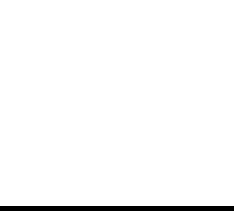 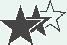 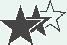 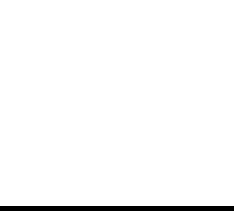 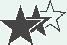 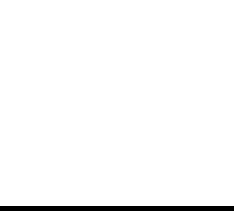 |set...apart from使……与众不同;使……突出;使……优于……
　　In particular, his paintings are set apart from other paintings by their realistic human faces and deep emotional impact.(教材P2)他的绘画与其他绘画特别不同的是它们逼真的人脸和深刻的情感影响。
 情景导学
The judge sets aside the decision of the lower court sometimes.
有时候这个法官会驳回下级法庭的决定。
Be careful that you won't set the firecrackers off by mistake.
当心点,你别无意中引爆了那些爆竹。
He is used to setting down his important thoughts in his diary. 他习惯了把他的重要想法写在日记里。
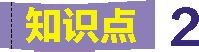 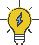 归纳拓展
①set 　aside    将……放到一边;省出或留出(钱或时间);暂时不考虑;驳回(法院的判决)
②set 　off    出发;起程;引爆;拉响(警报);引发
③set about着手/开始(后接名词、动名词)
④set out出发;开始(后接动词不定式)
⑤set 　down     放下;记下;写下
⑥set up建立;设立;安装好;安排
单句语法填空
2-1 (2019北京,阅读理解B, )Alice Moore is a teenager entrepreneur(创业者), 
who in May 2015 set 　up     her business AilieCandy. 
解析　句意:Alice Moore是一位青少年创业者,她在2015年5月创办了她的企业AilieCandy。set up建立;创办。故填up。
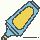 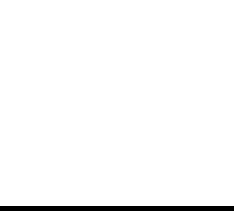 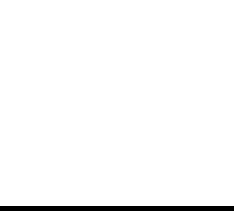 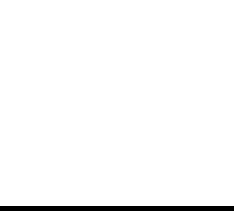 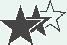 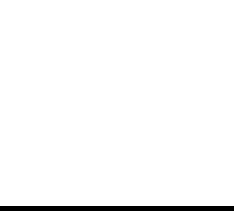 2-2 (2018课标全国Ⅱ,阅读理解C, )Data shows that kids and teens who do read
 frequently, compared to infrequent readers, have more books in the home, more books purchased for them, parents who read more often, and parents who set 　aside     
time for them to read.
解析　句意:数据显示,经常阅读的孩子和青少年与不经常阅读的孩子和青少年相比,家里有更多的书,有更多为他们购买的书,有更经常阅读的父母,以及为他们留出时间阅读的父母。结合句意可知此处用到的短语是set aside,意为“留出”,故填aside。
2-3 (2018天津3月,5, )It's easy to get lost when you drive in a new city, so it's 
important to study a good map before you set 　out/off     .
解析　句意:在一个新城市开车时很容易迷路,所以你在出发之前研究一张好的地图是很重要的。结合句意可知,此处表示“出发”,故填out/off。
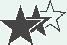 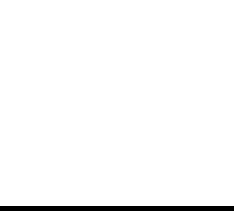 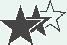 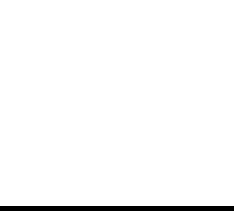 2-4 ( )The move set 　off     a media firestorm(热潮), particularly in the blogo-
sphere(博客空间).
解析　句意:这一行动引发媒体热议,尤其是在博客空间。set off表示“引发;激起”,故填off。
 |influential adj.有很大影响力的;有支配力的
Influential painters such as Leonardo da Vinci (1452—1519),Michelangelo(1475—1564), and Raphael(1483—1520)...(教材P2)有影响力的画家如莱昂纳多·达·芬奇(1452—1519)、米开朗基罗(1475—1564)和拉斐尔(1483—1520)……
 情景导学
His writings have influenced the lives of millions.
他的作品影响了数百万人。
My father certainly has a great influence on my career.
我父亲肯定对我的事业有很大的影响。
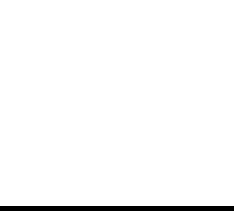 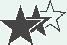 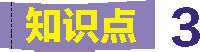 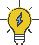 归纳拓展
①　influence      n.影响,作用;支配力,控制力 vt.影响;支配
②have an influence 　on     /upon 对……有影响
单句语法填空
3-1 (2020浙江1月,阅读理解C, )A key skill set for success is persistence(毅
力), a characteristic that researchers say is heavily 　influenced     (influence) by fa-thers. 
解析　句意:成功的一个关键技能是毅力,研究人员说,这是一种深受父亲影响的品质。分析可知,此处指这一品质被父亲影响,需用被动语态,设空处前已经有is,故填过去分词influenced。
3-2 (2019天津,书面表达, )It is advisable that you present some works of the 
most 　influential     (influence) artists and have a brief review of how Western paint-ing has developed into what it is today.
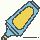 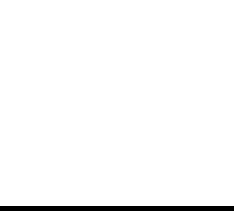 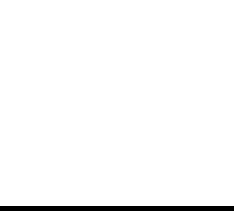 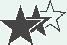 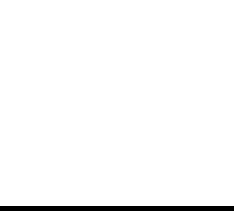 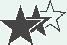 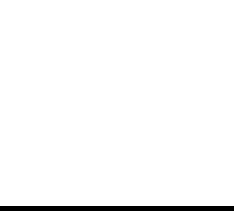 解析　句意:你最好展示最有影响力的艺术家的一些作品并简要回顾西方绘画是
如何发展成今天的样子的。分析可知,此处需用形容词修饰名词artists,表示“有很大影响力的”,故填influential。
3-3 ( )The influence of social media 　on/upon     children can't be ignored.
解析　句意:社交媒体对孩子的影响不能被忽视。此处指“对……的影响”,需用介词on或upon。
 |purchase vt.购买;采购 n.购买;购买的东西
　　...people of high rank wanted to purchase accurate pictures of themselves...(教材P2)……(社会)地位高的人想购买他们自己的精确的画像……
 情景导学
This week he is going to make a purchase in the supermarket with his parents. 本周他将和他的父母一起去超市采购。
He purchased a ticket for 25 dollars and went up to the top deck. 他花了25美元买了一张票,上了顶层。
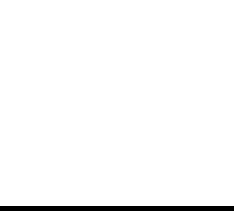 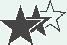 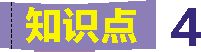 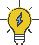 归纳拓展
①purchase sb. sth. (=purchase sth. for sb.)为某人购买某物
②purchase sth. 　for    +金钱 花……钱购得某物
③make 　a     purchase 采购
单句语法填空
4-1 (2019课标全国Ⅲ,阅读理解C, )It had been possible (but not easy) to buy 
single copies of newspapers before 1830,but this usually meant the reader had to go down to the printer's office 　to purchase     (purchase) a copy. 
解析　句意:在1830年之前购买单份报纸是可能的(但不容易),但这通常意味着读者必须到印刷厂办公室去购买。分析可知,设空处作目的状语,需用不定式,故填to purchase。
4-2 (2016天津,阅读理解A,  )Snacks outside of mealtimes may 　be purchased    
(purchase) by the student individually.
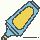 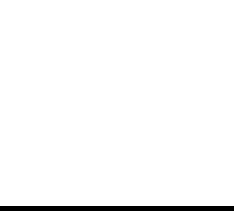 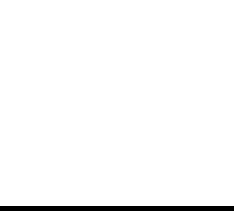 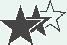 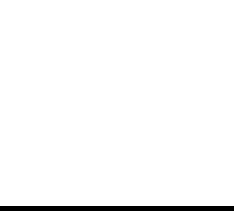 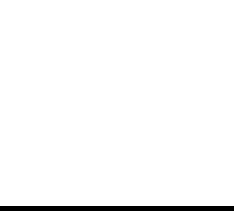 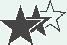 解析　句意:在用餐时间以外的零食可以由学生单独购买。Snacks与purchase之间为被动关系,设空处在情态动词may后面,故填be purchased。
4-3 ( )I bought a second-hand computer for only 20 dollars in a sale;it was real-
ly 　a     good purchase.
解析　句意:在一场特价促销活动中,我仅以20美元就买了一台二手电脑,这真是一笔好买卖。此处purchase为可数名词,意为“购买”,空格处用不定冠词a,表泛指。
 |representative adj.典型的;有代表性的n.代表
　　These pictures are representatives of ink wash animation films.(教材P6)这些图片是水墨动画电影的代表。
 情景导学
The other day I represented our university at a meeting. I made friends with several representatives from different universities,among whom there were two representing
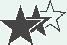 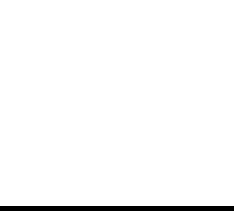 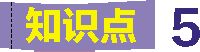 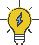 themselves as experts in medicine.前几天我代表我们的大学参加了一个会议。我与来自不同大学的几个代表交了朋友,其中有两人自称是医学专家。
 归纳拓展
①be representative of是……的代表;是……中典型的
②　represent     vt.代表;象征;表现;描述;描绘;体现
③represent sb./sth.　as    ... 把某人描述为……;把某事叙述为……
④represent sth. to sb.向某人正式提出某事
⑤stand for代表;象征
⑥on behalf of sb.=on sb.'s behalf 为了某人;代替某人
单句语法填空
5-1 (2019课标全国Ⅲ,阅读理解D改编, )This indicates that there is a certain 
way quantity 　is represented    (represent) in their brains.
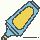 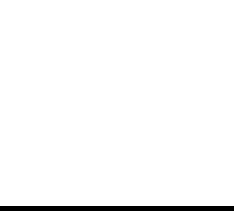 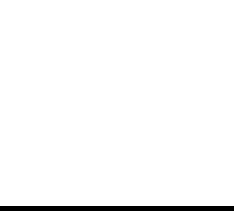 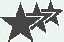 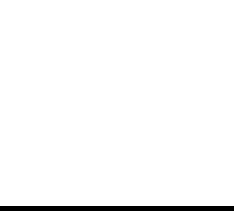 解析　句意:这表明,数量在它们的大脑中有一定的表示方式。此句中way后为一
个定语从句,从句中主语为quantity,与represent之间为被动关系,需用被动语态,结合整句的语境可知此处应用一般现在时,故填is represented。
5-2 (2018浙江,阅读理解C, )For most of the last century, the car 　represented    
(represent) what it meant to be American—going forward at high speed to find new worlds. 
解析　句意:在上个世纪的大部分时间里,汽车代表了作为美国人的意义——高速向前去发现新的世界。根据时间状语可知设空处表示的动作发生在过去,应用一般过去时,故填represented。
5-3 ( )Yesterday,another student and I, 　representing     (represent) our univer-
sity's student union, went to meet this year's international students.
解析　句意:昨天,我和另一个学生代表我们大学的学生会去迎接今年的国际学生。分析可知,句中已有谓语动词,设空处应用非谓语动词,且represent与其逻辑主语之间为主动关系,故填现在分词representing。
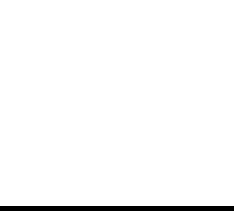 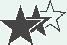 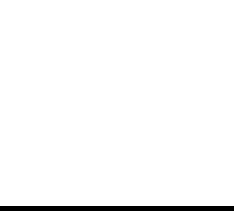 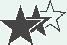 5-4 ( )She’s one of our 　representatives     (representative) in the meeting being 
held in France.
解析　句意:她是我们在法国举行的会议的代表之一。“one of+复数名词”表示“……中的一个”,故此处填名词复数representatives。
 |recognition n.认出;承认;赞誉;认可
　　In time, he gained recognition as one of the greatest artists China has ever known.(教材P8)最后,他被公认为中国有史以来最伟大的艺术家之一。
 情景导学
I recognized him as soon as he came into the room.
他一进屋我就认出了他。
It was recognized that the task was not straightforward.
人们意识到这个任务并非轻而易举。
Drugs were not recognized as/to be a problem then. 那时候还没有把毒品看成一个问题。
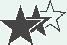 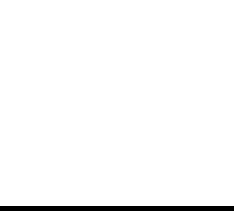 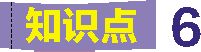 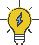 归纳拓展
①change beyond/out of recognition变得认不出来;变得面目全非
②　recognize     vt.认识;认出;承认;意识到;(正式)认可,接受
③recognize sb./sth. 　as/to be    ... 承认某人/物是……
④It was recognized 　that    ... 人们意识到……;人们认为……
单句语法填空
6-1 (2019 课标全国Ⅰ,阅读理解C, )Data collected from the device could be 
used 　to recognize    (recognize) different participants based on how they typed, with very low error rates. 
解析　句意:从这个设备收集的数据可以用来根据不同的参与者如何打字来识别他们,有着非常低的错误率。be used to do...意为“被用来做……”,故填to recog-nize。
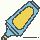 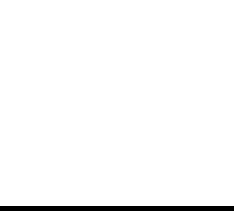 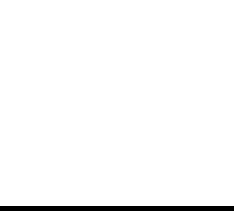 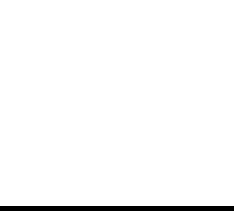 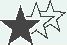 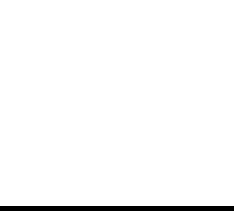 6-2 (2019 课标全国Ⅰ,语法填空, )Of the nineteen 　recognized    (recognize) 
polar bear subpopulations, three are declining, six are stable, one is increasing, and nine lack enough data. 
解析　句意:在被认出来的19个北极熊亚群中,3个数量正在下降,6个是稳定的,1个数量正在增加,还有9个缺乏足够的数据。此处作定语,北极熊亚群应该是被认出来,故用过去分词作定语。故填recognized。
6-3 (2018江苏,阅读理解D, )However, those in the 10 to 12 age group were 
“concerned with how many people like their posts”, suggesting a “need” for so-cial　recognition    (recognize) that gets stronger the older they become.
解析　句意:然而,那些在10至12岁年龄段的人“关心有多少人喜欢他们的帖子”,这表明随着年龄的增长,他们对社会认可的“需要”也变得更强。设空处被前面的形容词social修饰,此处需用名词,故填recognition。
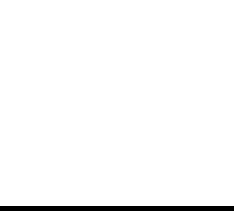 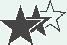 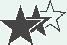 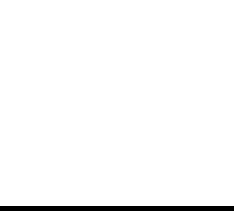 6-4 ( )They promise to create a world where things will have changed 　beyond     
recognition.
解析　句意:他们承诺创造一个世界,在这个世界中,事物将会变得面目全非。由句意可知,此处指变化到认不出来,change beyond recognition意为“变得面目全非”,故填介词beyond。
 |be worthy of值得
　　...is also worthy of your attention. (教材P10)……也值得你的关注。
 情景导学
A local jeweler says the pearl is worth at least $500.
一位当地珠宝钟表商说这颗珍珠至少值500美元。
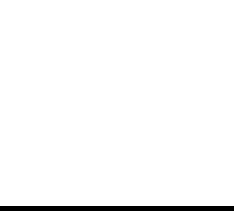 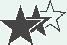 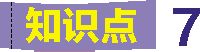 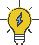 易混辨析
选词填空(worthy,worth,worthwhile)
7-1 (2019北京,阅读理解A, )Want to explore new cultures, meet new people 
and do something 　worthwhile/worthy     at the same time? 
解析　句意:想探索新的文化,认识新的人,同时做一些有价值的事情吗?此处作定语,意为“有价值的;值得做的”,可用worthwhile或worthy。
7-2 (2019江苏,阅读理解D,  )“It was beautiful,”Naomi said after listening to 
the recording. “The music was 　worth     saving.”
解析　句意:“真美,”娜奥米听完录音后说,“这音乐值得保存。”根据设空处后的saving可知,此处为be worth doing结构。故填worth。
7-3 ( )The occasion is a memorable one, and its story is well 　worthy     to be 
told repeatedly in our history.
解析　句意:这是一个令人难忘的时刻,它的故事很值得在我们的历史中反复讲述。根据设空处后的to be told可知此处为be worthy to be done结构。故填worthy。
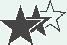 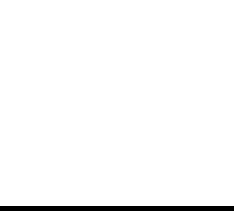 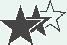 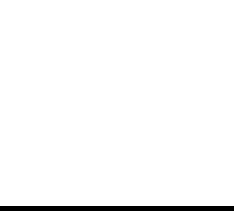 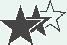 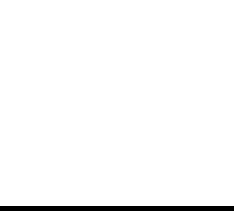 一句多译
7-4 ( )他的建议值得考虑。
① 　His suggestion is worth consideration/considering.    
② 　His suggestion is worthy to be considered/of being considered.    
③ 　It is worthwhile to consider/considering his suggestion.
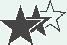 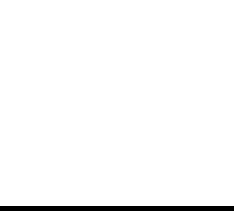 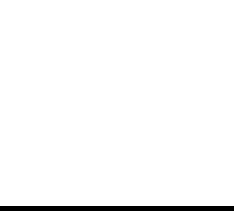 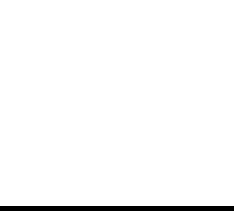 |while引导让步状语从句
While his paintings still had religious themes, they showed real people in a real envi-ronment. (教材P2)虽然他的画仍然有宗教主题,但它们展示了真实环境中的真实人物。
 情景导学
Young as/though he is, he is an expert in the medicine field. 
尽管他年轻,但是他是医学界的专家。
Native English speakers can understand each other even if/even though they don't speak the same kind of English. 
以英语为母语的人即使不说同一种英语,他们也可以相互理解。
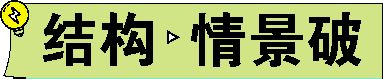 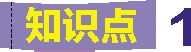 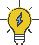 归纳拓展
①while放在句首引导让步状语从句时,相当于though或although,此时让步状语从句不需要倒装。
②as可以引导让步状语从句,此时让步状语从句需用 　部分倒装    ,其基本结构为“n./adj./adv./v.+as+其他成分”,此时as可以换成though。
③even if和even though也可以引导让步状语从句,意为“　即使    ”,一般情况下二者可以互换。二者的区别:even if 引导的从句往往是假设性的,而even though引导的从句往往表示真实情况。
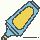 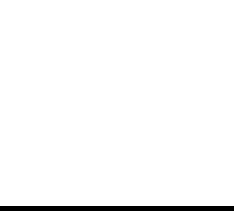 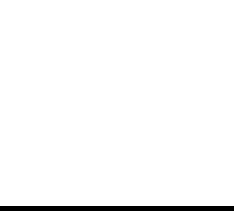 单句语法填空
1-1 (2019课标全国Ⅰ,七选五, ) 　While/Although/Though     the sun's rays 
can age and harm our skin, they also give us beneficial vitamin D. 
解析　句意:虽然太阳光线可能会老化和伤害我们的皮肤,但它们也会给我们有益的维生素D。设空处引导让步状语从句且位于句首,意为“尽管,虽然”,故填 While/Although/Though。
1-2 (2019浙江,七选五, )Rock music consists of many different styles. Even 
    though     there is a common spirit among all music groups, they make very different music.
解析　句意:摇滚乐有许多不同的风格。尽管所有的音乐群体都有一种共同的精神,他们制作的音乐也是截然不同的。even though引导让步状语从句,指尽管所有的音乐群体都有一个共同的精神,属于真实情况,所以用even though 更合适。故填
though。
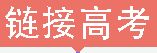 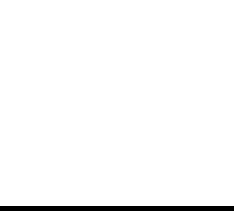 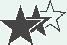 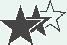 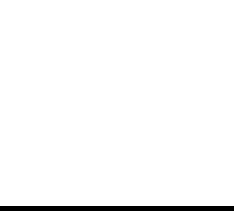 1-3 ( )Fun 　as/though     all this may sound, it's still rather messy and better 
read about in theory than carried out in practice.
解析　句意:虽然这一切可能听起来很有趣,但是它仍然很难处理,仍然是理论上比实际执行更好。分析句子结构可知设空处引导让步状语从句,且从句用了倒装语序,此时需用引导词as或though。
根据提示翻译句子
1-4 ( )尽管网络给我们带来了很多便利,但在一定程度上,它也给我们带来
了伤害。(while)
　While the Internet brings us much convenience,it still does harm to us to a certain degree.    
1-5 ( )虽然这项任务很难,但他们还是设法及时完成了。(as)
　Difficult as the task was, they managed to finish it in time.
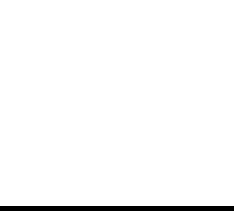 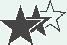 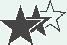 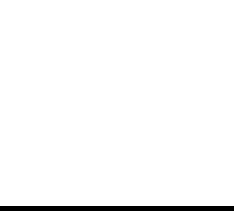 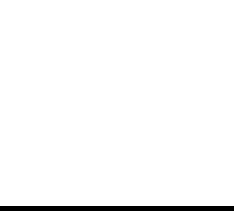 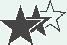 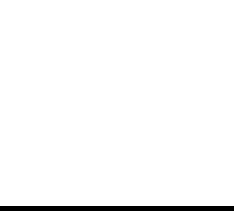 |find+宾语+宾补
　　Chinese sculpture thus found itself highly influenced by Buddhist art...(教材P8) 因此,中国雕塑发现自身大大受到佛教艺术的影响……
 情景导学
When she turned around,she found someone staring at her. 当她转过身来时,她发现有人在盯着她看。
She found it hard to get along with this old woman.
她发现与这位老太太相处很难。
When he woke up,he found himself in a small village.
他醒来时发现自己在一个小村子里。
 归纳拓展
①“find+n./pron.+宾语补足语”意为“发现……处于……状态”,在此结构中,宾语补足语除用过去分词外,还常用　现在分词、形容词、介词短语    、副词、
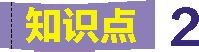 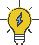 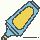 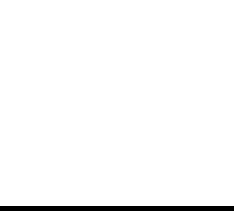 不定式、名词等,变为被动形式时,原来的宾语补足语则变为主语补足语。
②find后可用　it     来作形式宾语,而把真正的宾语放在宾补后。
单句语法填空
2-1 (2019天津,阅读理解B, )I often found myself 　telling      (tell) my mom to 
drive more slowly, so that I could read all of the road signs we passed. 
解析　句意:我经常发现自己叫妈妈开得更慢点,以便我能读我们经过的所有路标。此处含有“find+宾语+宾补”结构,myself与tell之间是逻辑上的主动关系,故填telling。
2-2 (2018课标全国Ⅲ,七选五, )I find 　it     hard to stop! Dancing reminds me 
I'm alive.
解析　句意:我发现很难停下来!跳舞提醒我我是活着的。分析句子可知,真正的宾语为后面的不定式,所以此处需用it作形式宾语。
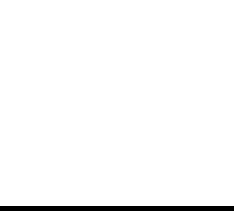 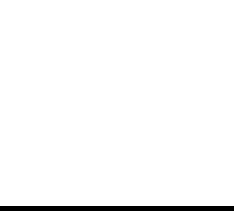 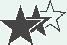 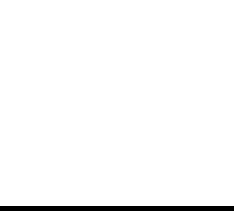 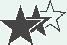 2-3 ( )When the police arrived, they found the door 　locked     (lock) and all 
windows closed.
解析　句意:当警察到达时,他们发现门是锁着的,所有的窗户都是关着的。此处是指门被锁了,需用过去分词locked作宾补。
2-4 ( )A cook may be immediately fired once he is found 　smoking     (smoke) 
in the kitchen.
解析　句意:一个厨师一旦被发现在厨房里抽烟可能会立即被解雇。结合语境可知此处表示“被发现正在厨房抽烟”,需用现在分词smoking。此处为“find+宾语+宾补”的被动形式,smoking作主语补足语。
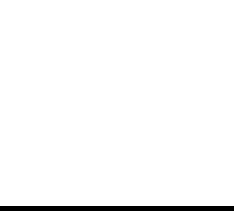 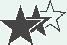 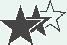 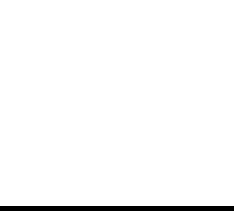 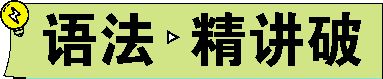 不定式作表语
一、不定式作表语的形式
【观察】
Perhaps the best way to understand Western art is to look at the development of Western painting over the centuries.
可能最好的了解西方艺术的方式是研究几个世纪以来西方绘画的发展。
During the Middle Ages, the purpose of Western art was to teach people about Chris-tianity.
在中世纪,西方艺术的目的是教人们认识基督教。
Our plan is to make better use of these materials.
我们的计划是更好地利用这些材料。
What I want to suggest is to start work at once.
我想建议的是立刻开始工作。
【归纳】
(1)以上句子中,系动词is或was后的不定式在句中作① 　表语    。
表语(2)不定式作表语时主语常是以aim、way、 ambition、duty、hope、idea、
intention、plan、purpose、suggestion等为中心词的名词词组或② 　what   引导的名词性从句。不定式作表语基本上是跟在系动词be后,也可以跟在其他系动词,如seem、appear、remain等之后,表示主语的具体内容、目的等。
(3)不定式作表语,一般式为③ 　to do     ,进行式为to be doing,完成式为to have done,一般式的被动式为to be done,完成式的被动式为to have been done。
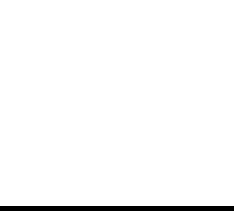 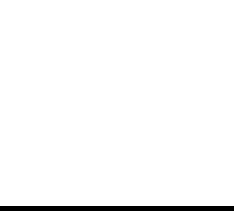 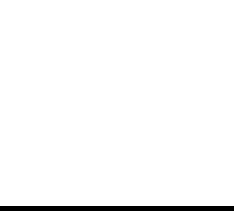 二、不定式作表语和动名词作表语的区别
【观察】
My job is teaching.我的工作是教书。
My job is to teach you English this term.
我这学期的工作是教你们英语。
【归纳】
在表示抽象的多次性动作时多用④ 　动名词    作表语,在表示具体的一次性的动作时多用⑤ 　不定式     作表语,此外不定式还可以表示将来要发生的动作。
注意:现在分词和过去分词也可以作表语,用来说明主语的性质、状态,此时分词常常已经形容词化。
This beautiful village remains unknown to the rest of the world.
这个美丽的村庄仍未被外界知道。
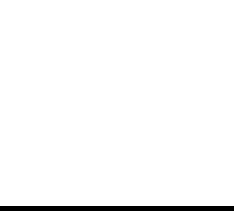 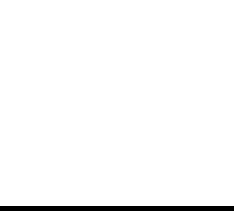 三、不定式作表语时to的省略问题
不定式作表语时一般情况下不能省略to,但当主语部分含有动词do的某种形式时,作表语的不定式可省略to,也可以保留。
All you need to do is (to) press the button.
你需要做的就是按一下按钮。
 
单句语法填空
1.(2019 课标全国Ⅱ,七选五, )Another way of setting realistic goals is 　to an
alyze    (analyze) your short and long term objectives, keeping in mind- your beliefs, 
values and strengths.
解析　句意:设定现实目标的另一种方法是分析你的短期和长期目标,记住你的信念、价值观和优势。本句主语的中心词是way,且此处表示设定现实目标的方法是分析目标,含有将来之意,所以用不定式作表语,故填to analyze。
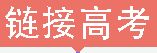 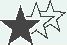 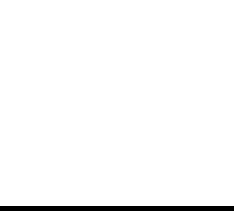 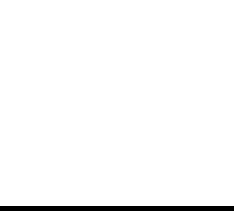 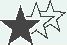 2.(2019北京,七选五, )Most people believe the best way to build a great team is 
　to gather    (gather) a group of the most talented individuals.
解析　句意:大多数人认为建立一个伟大的团队最好的方法是聚集一群最有才能的人。和上题相同,本句主语的中心词是way,且含有将来之意,所以此处用不定式作表语,故填to gather。
3.(2019 课标全国Ⅲ,阅读理解D, )Monkeys seem 　to have     (have) a way 
with numbers.
解析　句意:猴子似乎善于处理数字。系动词seem后可接to do作表语,符合语境,故填to have。
4.(2019 课标全国Ⅰ,完形填空, )The best of a Kilimanjaro experience, in my 
opinion, isn‘t　reaching  (reach) the top.
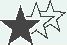 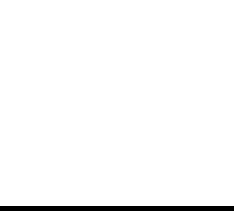 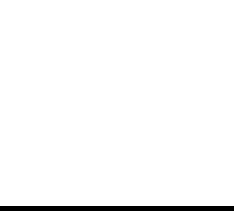 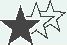 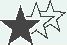 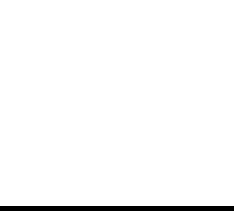 解析　句意:在我看来,来乞力马扎罗山的经历中最好的并不是到达顶峰。分析可知,设空处作表语,说明上面的The best of a kilimanjaro experience,且为多次性动作,需用动名词作表语,故填reaching。
5.(2018天津,阅读理解D, )The first step in awakening senses is 　to stop    
(stop) predicting what we are going to see and feel before it occurs.
解析　句意:唤醒感知能力的第一步就是停止在事情发生之前预测我们将会看什么、感受到什么。分析可知,此处指的是第一步要做什么,暗示将来,所以需用不定式作表语。故填to stop。
6.(2018课标全国Ⅰ,阅读理解C, )Soon afterwards, many of those people start-
ed settling down to become farmers, and their languages too became more 　settled    
(settle) and fewer in number.
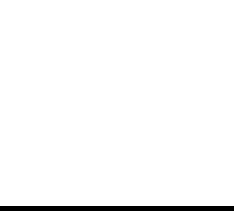 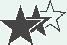 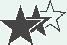 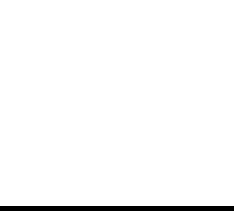 解析　句意:不久之后,那些人中的许多人开始定居下来成为农民,他们的语言也变得更稳定且数量更少了。分析可知,此处became后需用形容词(也是过去分词)settled作表语,表状态,意为“稳定的”。
7.( )Yet they still appear 　to believe     (believe) that the economy will miracu-
lously recover in the second or third quarter.
解析　句意:然而,他们似乎仍然相信,经济将在第二或第三季度奇迹般地复苏。appear后接不定式作表语,表示“似乎做某事”,符合语境。故填to believe。
8.( )Whether travelling abroad will do harm to the senior or good remains 
　to be seen     (see).
解析　句意:去国外旅行会对老年人有害还是有利还有待观察。分析可知此处表示有待观察,需用不定式;see和主句的主语之间是逻辑上的被动关系,需用不定式的被动式。
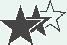 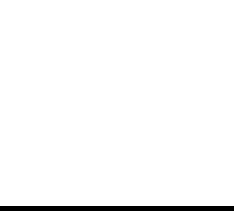 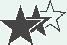 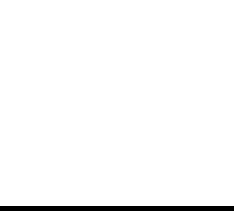 9.( )All we need to do is 　(to)stay     (stay) at home and do what we can do to 
fight against the epidemic.
解析　句意:我们所需要做的就是待在家里,尽我们所能来对抗这次流行病。由语境及句子结构可知此处应用不定式作表语;主句的主语部分含有do,表语中的不定式符号to可以省略,也可以保留。
10.( )In the evening the only thing he did was 　(to)read/reading     (read) a 
book quietly.
解析　句意:晚上他唯一做的事就是安静地读书。设空处作表语,应用不定式或动名词;主句的主语部分含有动词do的过去式did,此时作表语的不定式符号to可以省略,也可以保留。
11.( )When I passed by his window, he seemed 　to be reading     (read) a book, 
but later I was told he didn't.
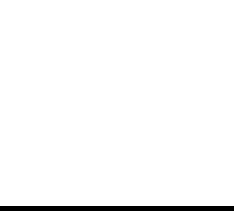 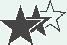 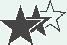 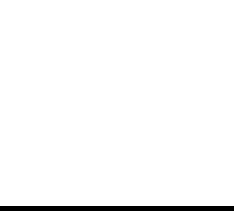 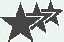 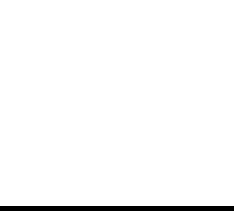 解析　句意:当我经过他的窗户时,他似乎正在读一本书,但是后来有人告诉我他没有读。结合句意可知是“我”经过他的窗户的时候他似乎正在读书,表示进
行,此处seemed后需用不定式的进行式作表语,故填to be reading。
12.( )My explanation seemed 　to have made     (make) things worse, which 
drove him madder than before.
解析　句意:我的解释似乎让事情更糟糕了,这让他比之前更疯狂了。seem to do似乎做……,符合语境。根据which引导的定语从句中的drove可知“我”的解释似乎已经产生了影响,需用不定式的完成式作表语。故填to have made。
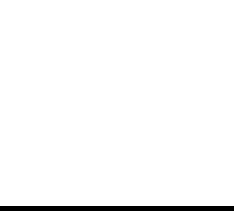 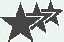